Элементарное музицирование как                        средство познания
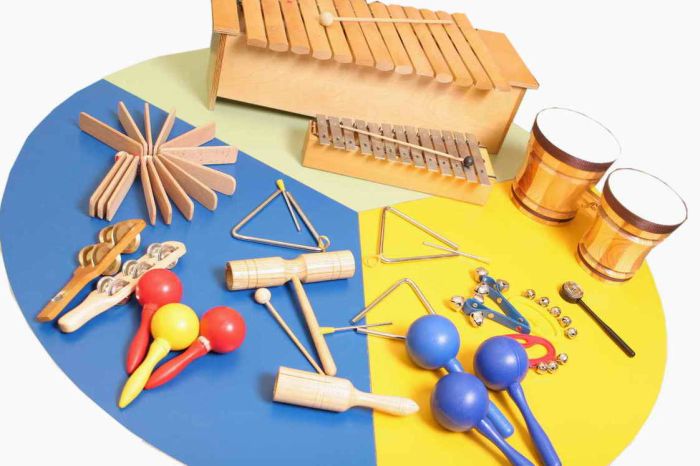 музицирование на детских шумовых музыкальных инструментах – одна из самых доступных форм ознакомления ребёнка с миром музыки. Музыка всегда ( наряду с движением, речью и игрушками ) являлась необходимым условием общего развития детей.
Игра на детских шумовых инструментах – развивает слух, ритм, музыкальную память, формирует навыки вербального и невербального общения, формирует готовность и умение действовать в коллективе, развивает навыки мелкой и крупной моторики, а также слуховые, зрительные, тактильные способности к восприятию.
УДАРНО – ЗВУКОВЫСОТНЫЕ ИНСТРУМЕНТЫ: КСИЛОФОНЫ, МЕТАЛЛОФОНЫ, ГЛОКЕНШПИЛИ (КОЛОКОЛЬЧИКИ) И Т.Д.
УДАРНО – ШУМОВЫЕ ИНСТРУМЕНТЫ: БАРАБАНЫ, БУБНЫ, ТРЕУГОЛЬНИКИ, МАРАКАСЫ, ТРЕЩОТКИ, КАСТАНЬЕТЫ, РУМБЫ И ДР.ИНСТРУМЕНТЫ.
Шумовые инструменты делятся на                             две группы
Всё, что я перечислила сейчас, это традиционные шумовые инструменты. Некоторые шумовые музыкальные инструменты можно сделать своими руками. Дети с огромным удовольствием играют на самодельных инструментах, даже с большим интересом, чем на обычных.
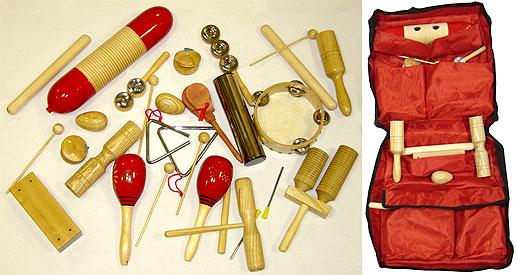 В современной музыкальной методике именно исследование звука и познание детьми Мира через звук, создание иного образа самых разнообразных бытовых предметов ( баночки от йогурта, коробки из под обуви, пластиковые бутылки, кухонные миски и т.д.) получают всё большее развитие.
КАК ИГРАТЬ? ПРЕЖДЕ ПОПРОБУЙТЕ САМИ ПОИСКАТЬ ЗВУК И СПОСОБ ИЗВЛЕЧЕНИЯ. ПОСМОТРИТЕ, КАКИМ УДОВОЛЬСТВИЕМ И РАДОСТЬЮ ПРОНИЗАНО «ОТКРЫТИЕ» ПЕДАГОГАМИ НЕВЕДОМОГО ДО ЭТОГО МОМЕНТА МИРА МУЗЫКИ! УЧИТЬ СПОСОБНОСТИ УДИВЛЯТЬСЯ МОЖНО ТОГДА, КОГДА ПОЙМАЕШЬ СЕБЯ
 ( ВЗРОСЛОГО ЧЕЛОВЕКА!) НА  ИЗУМЛЕНИИ.
Привычное и встречающееся каждый день, попадающееся на глаза и под руки ежечасно, вдруг изумляет! Звуковые возможности одного предмета своеобразны, сочетание с другими наполняет желанием играть ещё и ещё. Свежесть звуков вызывает массу самых разнообразных ассоциаций. Эта необыкновенная музыка способна, как в машине времени, пронести по разным странам и векам.
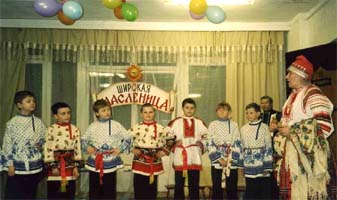 Вот, например, кастаньеты. Это ударный музыкальный инструмент, распространённый в Испании, Южной Италии и странах Латинской Америки. А теперь если подумать, то кастаньеты можно сделать из такого подручного материала, как степлер.
шумовые музыкальные инструменты, сделанные своими руками из подручных материалов, которые    встречаются  нам каждый день в нашей повседневной жизни.
МАРАКАСЫ
Жестяные баночки из – под напитков, кофе
Яйцо от киндер – сюрпризов
крупа
ГУСЛИ
КАНЦЕЛЯРСКИЕ РЕЗИНКИ 
ПАКЕТ ИЗ ПОД СОКА
ДВЕ ДЕРЕВЯННЫЕ ПАЛОЧКИ ДЛЯ ПОРОЖКОВ
ВОДНЫЙ МЕТАЛЛОФОН
3-5 СТЕКЛЯННЫХ СТАКАНОВ, НАПОЛНЕННЫХ ВОДОЙ ДО РАЗНОГО УРОВНЯ
ЧАЙНАЯ ЛОЖКА ИЛИ ПАЛОЧКА
Звёздный барабан, связки из бубенчиков, пуговиц, гвоздей, ключей, шуршунок из коробки, музыкальные необыкновенные стаканчики, бутылки со срезанным донышком и нарезанными снизу вверх полосками.
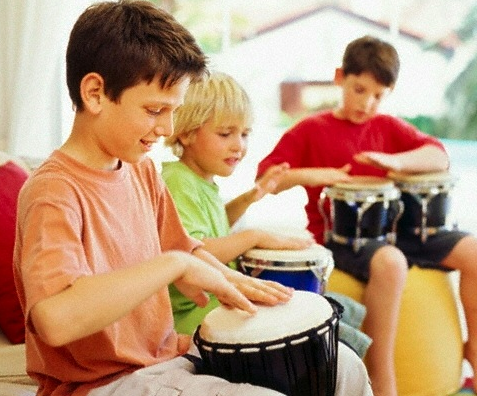 Способность понимать через собственное прикосновение, каким может быть звук от удара, поглаживания, поскрёбывания, потряхивания предмета, постукивания по нему одним пальцем, всеми, ладошкой, различение звуков, любование ими – всё это необыкновенно важно для развития тембрового слуха. Общение детей с примарными инструментами, несомненно, развивает их музыкальность, тонкость восприятия, ассоциативность, художественность.